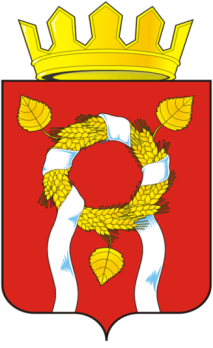 Александровский район
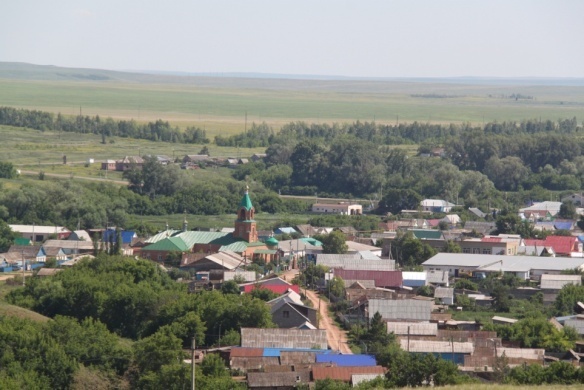 БЮДЖЕТ ДЛЯ ГРАЖДАН
 к  решению о бюджете муниципального образования Александровский район 
на 2023 год и на плановый период 2024 и 2025 годов»
СОДЕРЖАНИЕ
2
Глоссарий
Бюджет - форма образования и расходования денежных средств, предназначенных для финансового обеспечения задач и функций государства и местного самоуправления.
Доходы бюджета - поступающие в бюджет денежные средства, за исключением средств, являющихся в соответствии с Бюджетным кодексом Российской Федерации источниками финансирования дефицита бюджета.
Расходы бюджета - выплачиваемые из бюджета денежные средства, за исключением средств, являющихся в соответствии с Бюджетным кодексом Российской Федерации источниками финансирования дефицита бюджета.
Дефицит бюджета - превышение расходов бюджета над его доходами. 
Профицит бюджета - превышение доходов бюджета над его расходами. 
Муниципальная программа - документ стратегического планирования, содержащий комплекс планируемых мероприятий, взаимоувязанных по задачам, срокам осуществления, исполнителям и ресурсам и обеспечивающих наиболее эффективное достижение целей и решение задач социально-экономического развития территории. 
Муниципальный долг - обязательства, возникающие из муниципальных заимствований, гарантий по обязательствам третьих лиц, другие обязательства в соответствии с видами долговых обязательств, установленными Бюджетным кодексом Российской Федерации.
Бюджетные ассигнования – предельные объемы денежных средств, предусмотренных в соответствующем финансовом году для исполнения бюджетных обязательств. 
Сбалансированный бюджет - соответствие расходов бюджета и его доходов.
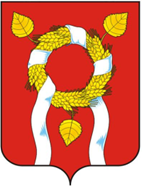 Основные понятия
БЮДЖЕТ (от старонормандского bougette – кошель, сумка, кожаный мешок) – форма образования и расходования денежных средств, предназначенных для финансового обеспечения задач и функций государства и местного самоуправления
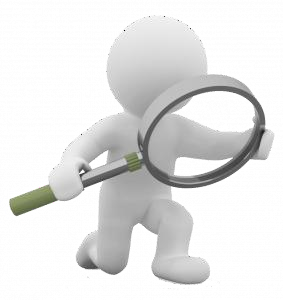 РАСХОДЫ 
Это выплачиваемые из бюджета денежные средства (социальные выплаты населению, содержание муниципальных учреждений (образование, культура, социальная политика и другие) капитальное строительство и другие)
ДОХОДЫ
Это поступающие в бюджет денежные средства (налоги от юридических и физических лиц, административные платежи и сборы, безвозмездные поступления)
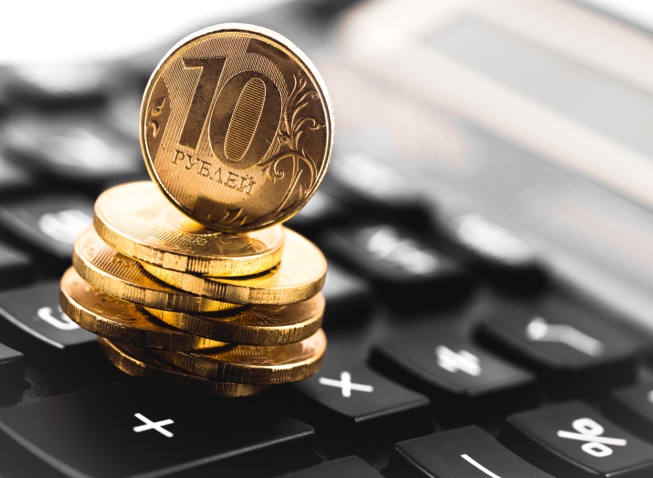 4
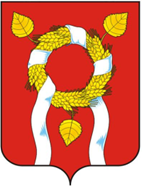 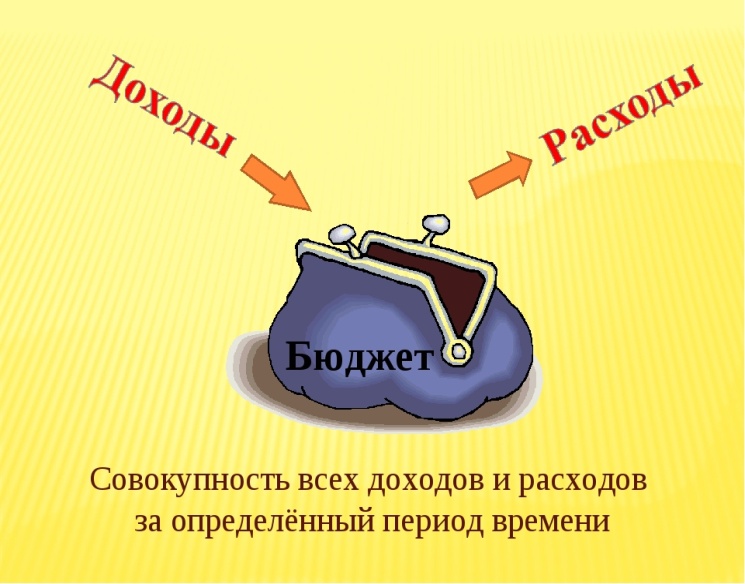 если расходная часть бюджета превышает доходную, то бюджет формируется с
ДЕФИЦИТОМ
превышение доходов над расходами образует положительный остаток бюджета 
ПРОФИЦИТ
Сбалансированность бюджета по доходам и расходам – основополагающее требование, предъявляемое к органам, составляющим и утверждающим бюджет
5
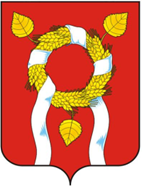 Стадии  формирования бюджета
Бюджетный процесс - регламентируемая законодательством РФ деятельность органов государственной власти, органов местного самоуправления и иных участников бюджетного процесса по составлению и рассмотрению проектов бюджетов, утверждению и исполнению бюджетов, контролю за их исполнением, осуществлению бюджетного учета, составлению, внешней проверке, рассмотрению и утверждению бюджетной отчетности
6
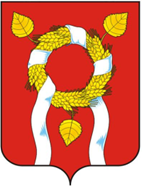 Проект бюджета Александровского района составляется и утверждается на три года и основывается на следующих стратегических документах:
Основных направлениях бюджетной и налоговой политики Александровского
 района
Положениях послания Президента Российской Федерации Федеральному Собранию РФ, определяющих бюджетную политику РФ
Муниципальных программах
Бюджетном прогнозе
Прогнозе социально-экономического развития  района
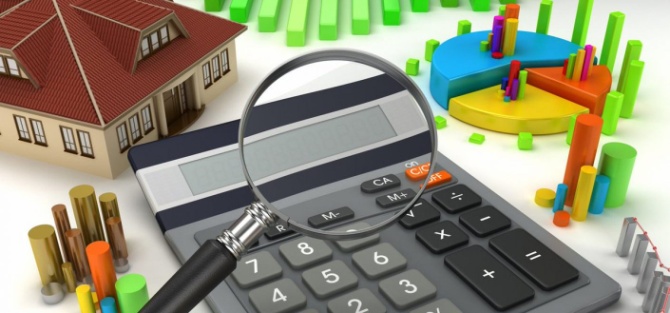 6
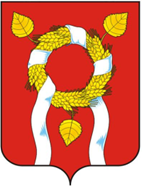 Консолидированный  бюджет  Александровского  района
Александровский сельсовет
Георгиевский сельсовет
Добринский сельсовет
Ждановский сельсовет
Зеленорощинский сельсовет
Каликинский сельсовет
Марксовский сельсовет
Новомихайловский сельсовет
Романовский сельсовет
Султакаевский сельсовет
Тукаевский сельсовет
Хортицкий сельсовет
Чебоксаровский сельсовет
Яфаровский сельсовет
Бюджет муниципального района
1
Бюджеты
сельских поселений 
14
8
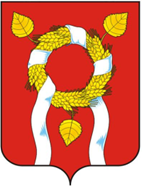 Основные направления налоговой политики Александровского района
 на 2023-2025 годы
9
[Speaker Notes: 21]
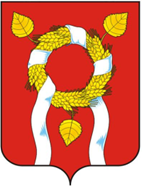 Основные направления бюджетной политики Александровского района
 на 2023-2025 годы
10
[Speaker Notes: 21]
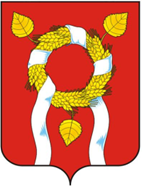 Основные направления долговой политики Александровского района
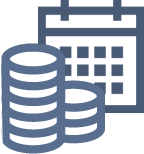 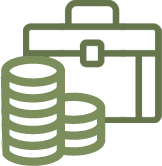 11
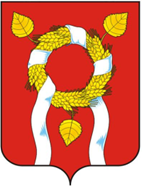 Основные показатели социально-экономического развития 
Александровского района
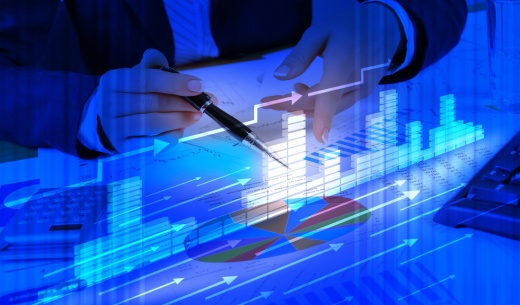 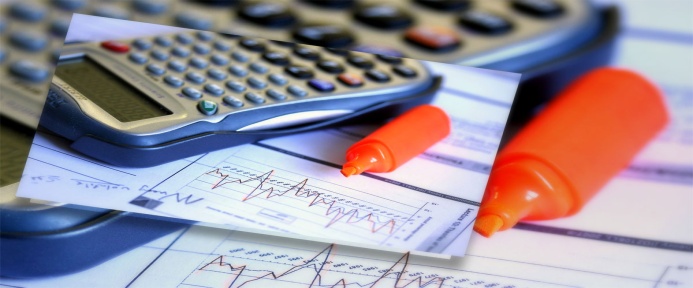 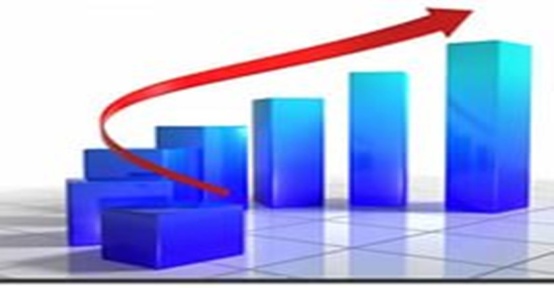 12
[Speaker Notes: 21]
МО Александровский район
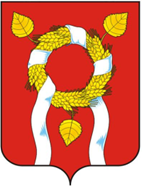 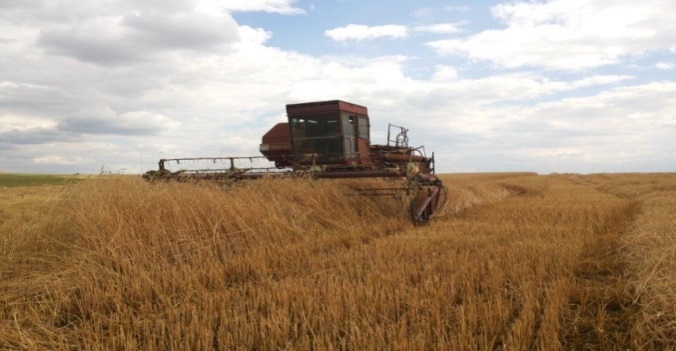 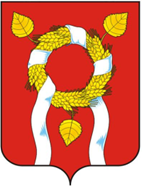 МО Александровский район
МО Александровский район
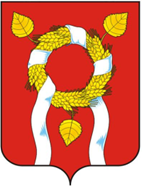 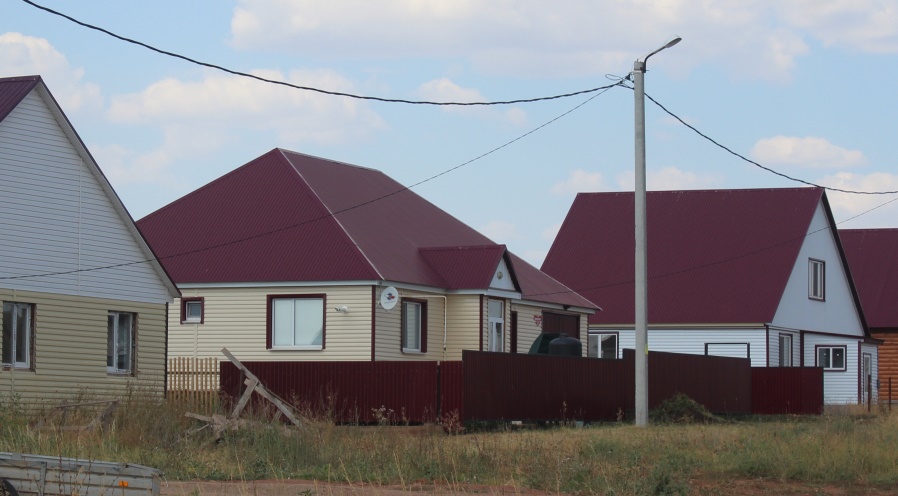 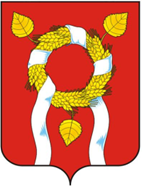 МО Александровский район
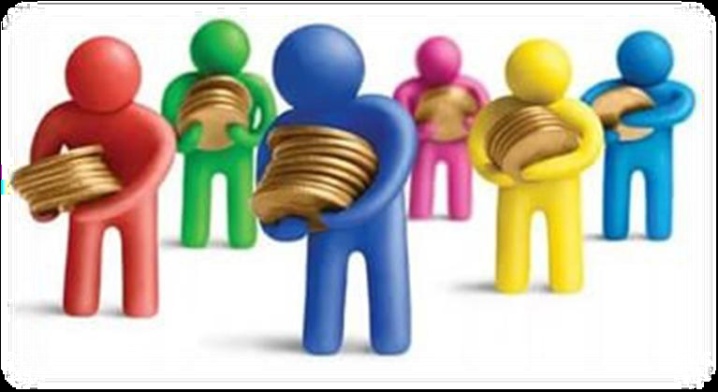 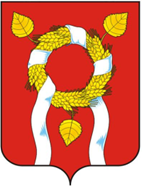 МО Александровский район
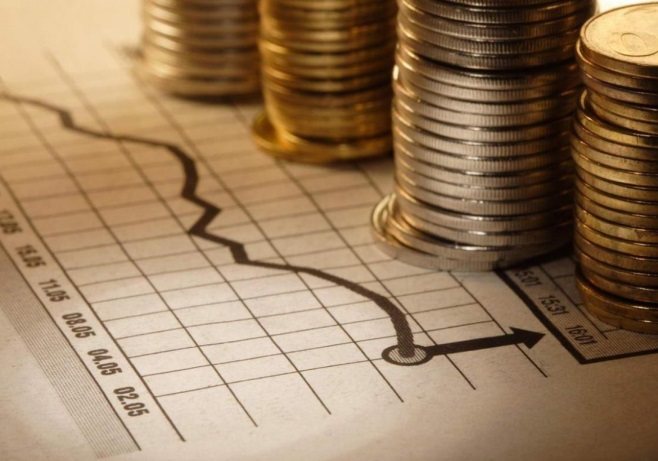 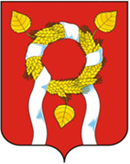 Основные параметры бюджета Александровского района на 2023 год  и на плановый период 2024 и 2025 годов (тыс.рублей)
Доходы
2023 год – 558 409,014тыс. руб.
2024 год – 481 887,314тыс. руб.
2025 год – 476 023,914тыс. руб.
Расходы
2023 год – 558 409,014тыс. руб.
2024 год – 481 887,314тыс. руб.
 2025год – 476 023,914тыс. руб.
Дефицит
2023 год – 0,0 тыс.руб.
2024 год – 0,0 тыс.руб.
2025 год – 0,0 тыс.руб.
Бюджет на 2023 - 2025 годы сбалансированный – без дефицита
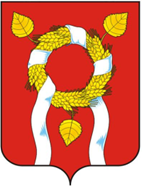 Доходы бюджета
Доходы бюджета муниципального образования образуются за счет налоговых и неналоговых доходов, а также за счет безвозмездных поступлений
Доходы  бюджета
Налоговые доходы – поступления в бюджет от уплаты налогов, установленных Налоговым кодексом РФ:
 Налог на доходы физических лиц;
Налог на совокупный;
Иные налоги.
Неналоговые доходы – поступления  доходов от использования государственного (муниципального) имущества, платных услуг, оказываемых казенными учреждениями, штрафных санкций за нарушение законодательства, иных неналоговых платежей
Безвозмездные поступления – поступление доходов в виде финансовой помощи, полученной от бюджетов других уровней бюджетной системы РФ (межбюджетные трансферты)
19
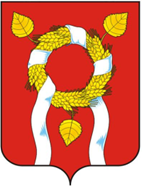 Межбюджетные трансферты
Межбюджетные трансферты (безвозмездные поступления) – средства, предоставляемые одним бюджетом бюджетной системы Российской Федерации другому бюджету бюджетной системы Российской Федерации
Формы межбюджетных трансфертов
Дотации – межбюджетные трансферты, предоставляемые на безвозмездной и безвозвратной основе без установления направлений и (или) условий их использования
Субвенция – бюджетные средства, предоставляемые бюджету другого уровня бюджетной системы РФ на безвозмездной и безвозвратной основах на осуществление определенных целевых расходов, возникающих при выполнении полномочий РФ, переданных для  осуществления органам государственной власти другого уровня бюджетной системы РФ
Субсидия – бюджетные средства, предоставляемые бюджету другого уровня бюджетной системы РФ, в целях софинансирования расходных обязательств, возникающих при выполнении полномочий органов местного самоуправления по вопросам местного значения
20
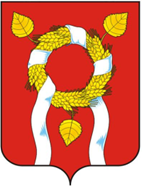 Налоги уплачиваемые жителями  Александровского района в областной и местный бюджеты
21
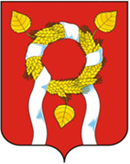 Структура доходов бюджета Александровского района
2022 год (уточненный план)
2023 год
2024 год
2025 год
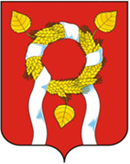 Динамика поступления доходов бюджета Александровского района (тыс. рублей)
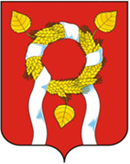 Налоговые доходы бюджета  Александровского района (тыс. рублей)
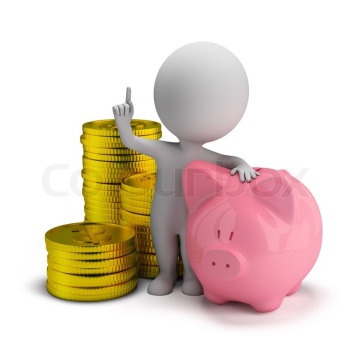 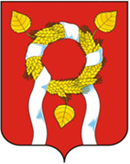 Неналоговые доходы 
бюджета Александровского района, (тыс. рублей)
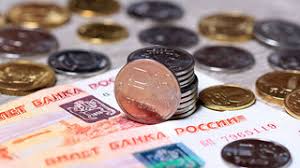 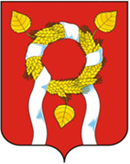 Безвозмездные поступления 
в бюджет Александровского района (тыс. рублей)
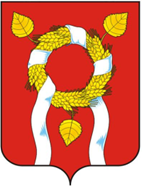 Расходы бюджета – это выплачиваемые из бюджета денежные средства.
Расходы бюджета подразделяются по: разделам, ведомствам, функциональным разделам, муниципальным программам.
Общегосударственные вопросы
Национальная безопасность и правоохранительная деятельность
Социальная политика
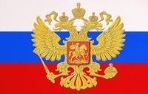 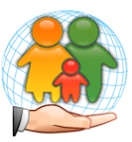 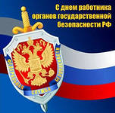 Национальная экономика
Жилищно-коммунальное хозяйство
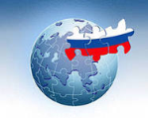 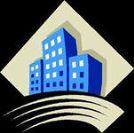 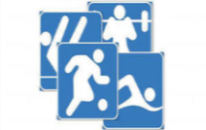 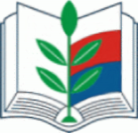 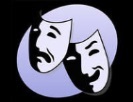 Физическая культура и спорт
Образование
Культура
27
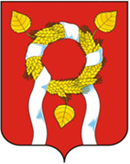 Расходы бюджета выплачиваемые из бюджета денежных средств
Расходы бюджета распределены по:
Разделам
Ведомствам
Муниципальным программам
Функциональным разделам
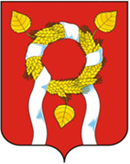 Расходы бюджета Александровского района по разделам бюджетной классификации расходов (тыс. руб.)
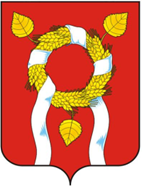 Ведомственная структура расходов бюджета  Александровского района                                                                                     тыс. руб. рублей)
30
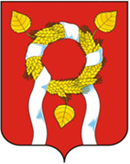 Структура расходов бюджета на 2023 год
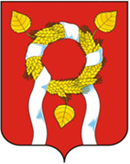 Структура расходов бюджета на 2022-2025 годы
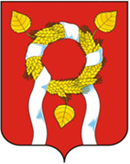 Динамика расходов бюджета муниципального района на национальную экономику (тыс. рублей)
Объем расходов на финансирование национальной экономики составит на 2023 год 12 691,9 тыс. рублей, на 2024 год -  9 961,1 тыс. рублей, на 2025 год – 9 961,1 тыс. рублей.
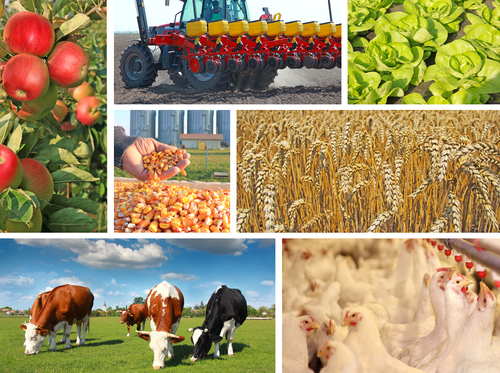 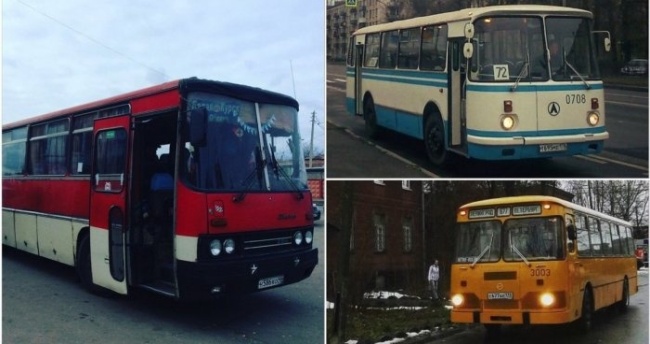 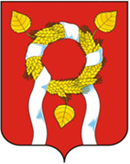 Сколько бюджетных средств направляется на образование (тыс.руб.)
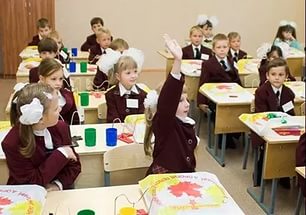 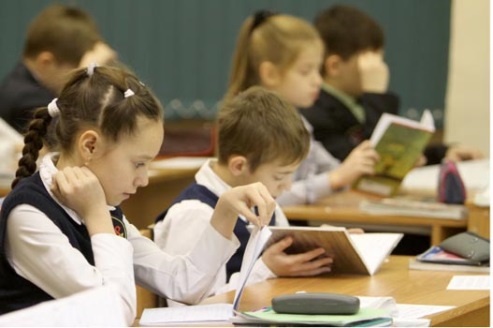 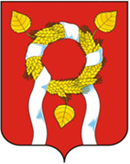 Расходы бюджета Александровского района  на культуру (тыс. руб.)
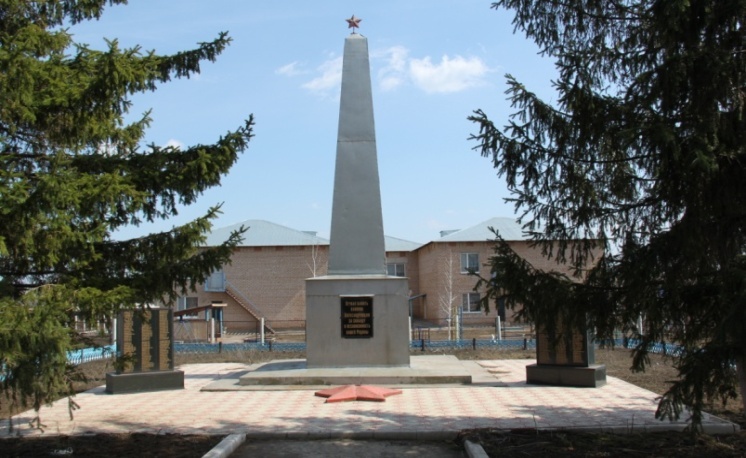 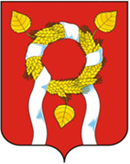 Средства, направляемые на физическую культуру и спорт 
 (тыс. руб.)
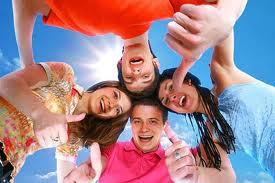 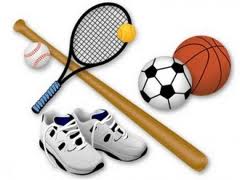 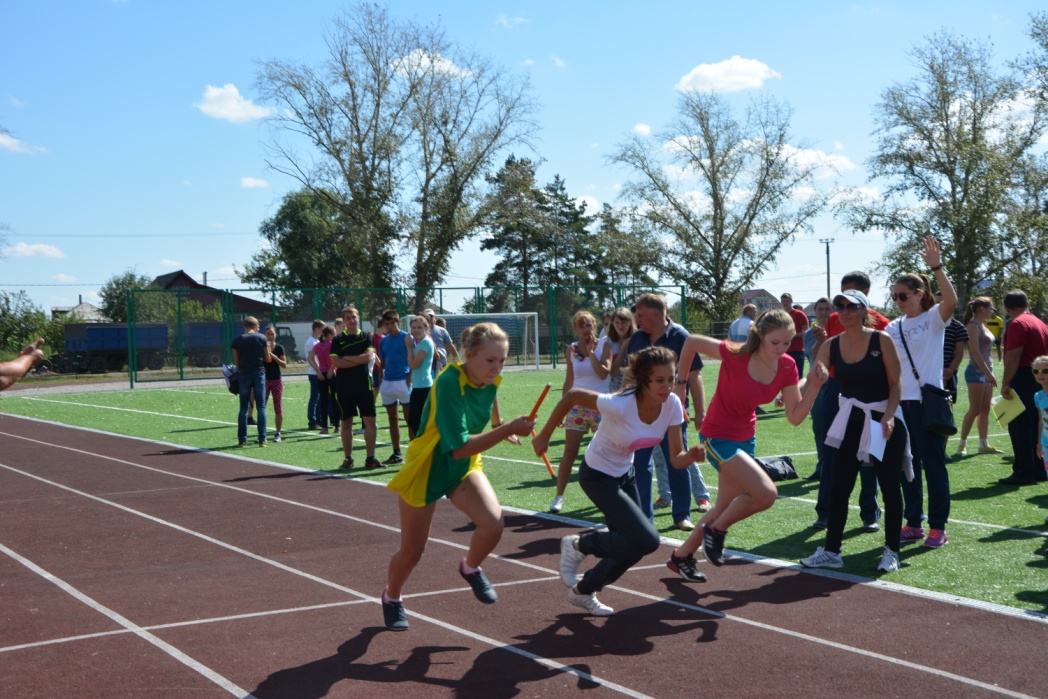 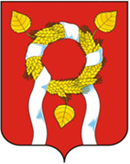 Расходы  бюджета Александровского района на социальную политику (тыс.рублей)
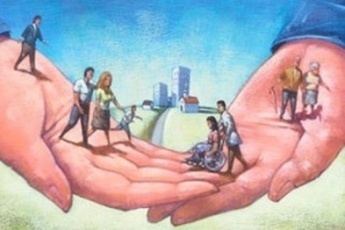 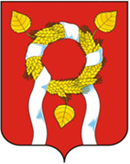 Межбюджетные трансферты из  бюджета
Александровского района  бюджетам поселений 
на 2022-2025 годы
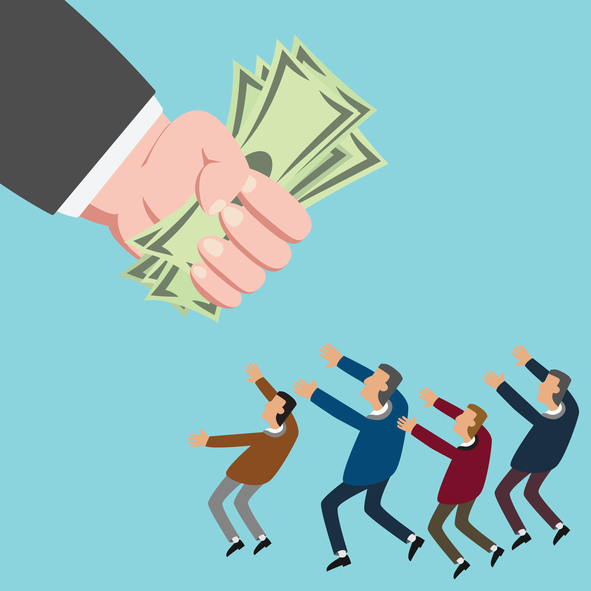 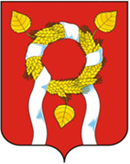 Муниципальный долг Александровского района
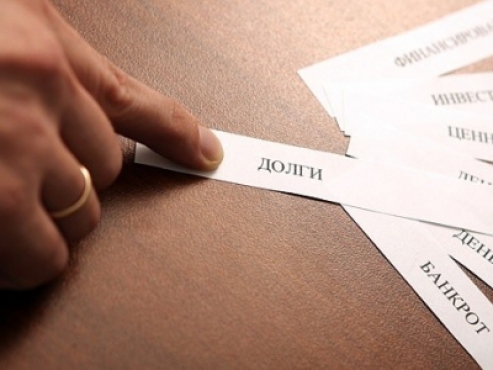 Предельный объем 
 муниципального долга на 2023-2025 г.г. (тыс.руб)
Структура муниципального долга Александровского района (тыс.руб.)
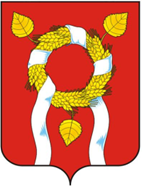 Расходы на муниципальный долг муниципального района
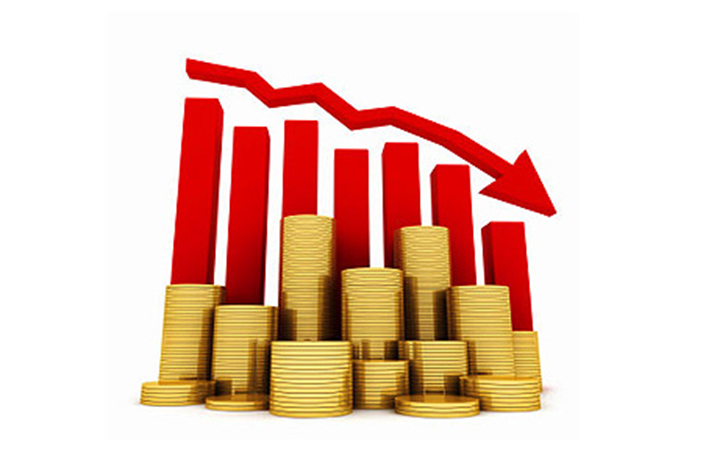 Муниципальный долг муниципального района возникает при:
1.Предоставлении муниципальных гарантий;
  2.Осуществления заимствований.
Заимствования необходимы для
Предельный объем муниципального долга не должен превышать 50 процентов утвержденного общего годового объема доходов местного бюджета без учета утвержденного объема безвозмездных поступлений и (или) поступлений налоговых доходов по дополнительным нормативам отчислений.
Расходы на обслуживание                долга не должны превышать 15 % расходов бюджета муниципального района за исключением субвенций.
Финансирование дефицита бюджета
Погашения долговых обязательств
Учет муниципального долга осуществляется в муниципальной долговой книге
40
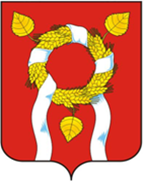 Реализация приоритетных проектов Оренбургской области и региональных проектов, направленных на реализацию национальных и федеральных проектов на территории Александровского района на 2023-2025 годы
41
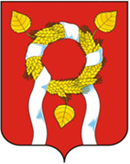 2 506,40 тыс. рублей (0,5%)
По муниципальным программам:
Непрограммные расходы:
Всего расходы на 2023 год:                 558 409,014 тыс. рублей
555 902,614 тыс. рублей (99,5%)
Сколько средств районного бюджета распределено в рамках муниципальных программ Александровского района на 2023 год
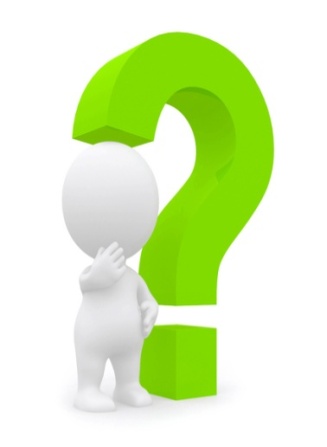 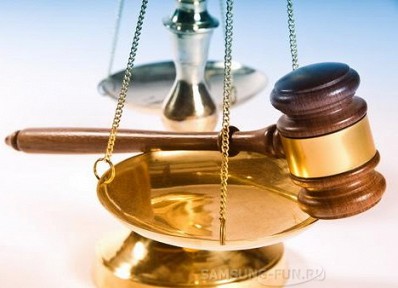 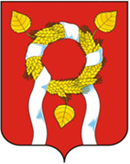 Структура программных и непрограммных расходов бюджета  2022– 2025 годах
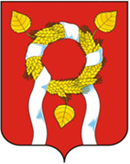 Муниципальные программы Александровского района в 2023– 2025 годах,  (тыс. руб.)
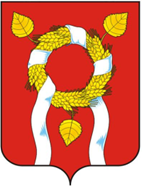 Муниципальная программа
 «Развитие системы образования Александровского района Оренбургской области»
тыс. рублей
Цель программы: Внедрение современной модели образования, обеспечивающей формирование в Александровском районе Оренбургской области «человеческого капитала» соответствующего требованиям инновационного развития экономики, современным потребностям общества и каждого гражданина
45
[Speaker Notes: 21]
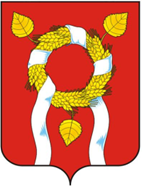 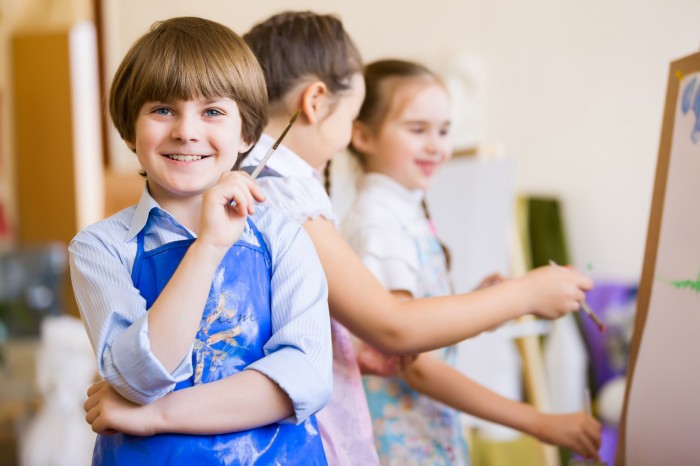 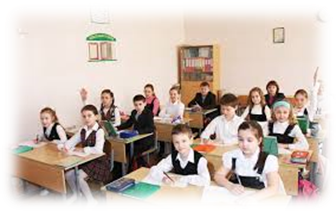 46
[Speaker Notes: 21]
Муниципальная программа
 «Развитие культуры Александровского района»
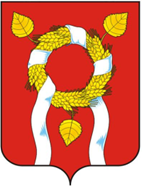 тыс. рублей
Цель программы:  Сохранение и развитие культурного потенциала муниципального образования Александровский район, обеспечение равной доступности культурных благ для граждан района.
47
[Speaker Notes: 21]
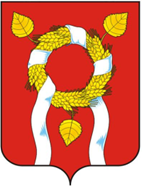 Муниципальная программа
 «Развитие молодежной политики,  физической культуры, спорта и туризма в Александровском районе»
тыс. рублей
Цель программы: Создание условий для обеспечения устойчивого развития молодежной политики и совершенствование системы физической культуры, спорта и туризма в Александровском районе
48
[Speaker Notes: 21]
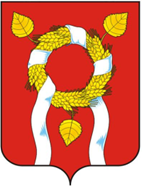 Муниципальная программа
 «Экономическое развитие Александровского района Оренбургской области»
тыс. рублей
Цель программы: Создать условия для обеспечения устойчивого роста экономики и повышения эффективности муниципального управления в Александровском районе Оренбургской области
49
[Speaker Notes: 21]
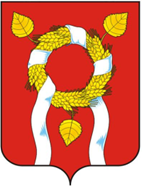 Муниципальная программа
 «Устойчивое развитие территории Александровского района»
тыс. рублей
Цель программы: Устойчивое развитие территории Александровского района
50
[Speaker Notes: 21]
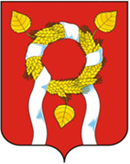 51
[Speaker Notes: 21]
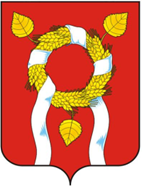 Муниципальная программа
 «Совершенствование муниципального управления и профилактика правонарушений»
тыс. рублей
Цель программы: Создание условий для профилактики правонарушений и осуществление финансово-хозяйственного, организационно-технического, правового, документационного, аналитического и информационного обеспечения исполнения полномочий главы района и администрации Александровского района
52
[Speaker Notes: 21]
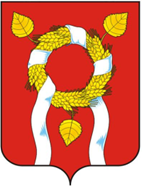 Муниципальная программа
 «Энергосбережение и повышение энергетической эффективности в муниципальном образовании Александровский район Оренбургской области»
тыс. рублей
Цель программы: Обеспечение   рационального   использования   энергетических ресурсов за счет повышения культуры потребления энергетических ресурсов населением, формирование целевой модели поведения направленной на бережное отношение к имеющимся ресурсам, применение современных энергосберегающих технологий увеличивающих к.п.д использования энергоресурсов
53
[Speaker Notes: 21]
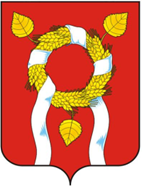 Муниципальная программа
«Улучшение условий и охраны труда 
в муниципальном образовании Александровский район»
тыс. рублей
Цель программы: Улучшение условий и охраны труда в целях снижения профессиональных рисков работников организаций, расположенных на территории муниципального образования.
54
[Speaker Notes: 21]
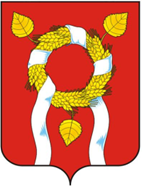 Муниципальная программа
«Управление муниципальными финансами и муниципальным долгом Александровского района»
тыс. рублей
Цель программы: обеспечение долгосрочной сбалансированности и устойчивости бюджетной системы Александровского района;
55
[Speaker Notes: 21]
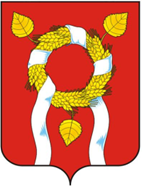 Расходы бюджета Александровского района на 2023 год и плановый период 2024 и 2025 годов с учетом интересов целевых групп
56
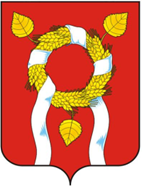 Расходы бюджета Александровского района на 2023 год и плановый период 2024 и 2025 годов с учетом интересов целевых групп
57
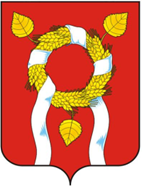 Расходы бюджета Александровского района на 2023 год и плановый период 2024 и 2025 годов с учетом интересов целевых групп
58
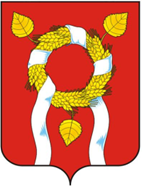 Расходы бюджета Александровского района на 2023 год и плановый период 2024 и 2025 годов с учетом интересов целевых групп
59
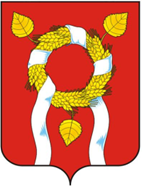 Средняя заработная плата работников дополнительного образования и работников культуры учреждений Александровского района
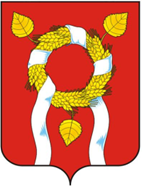 Средняя заработная плата работников, поименованных в Указах Президента
61
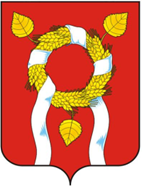 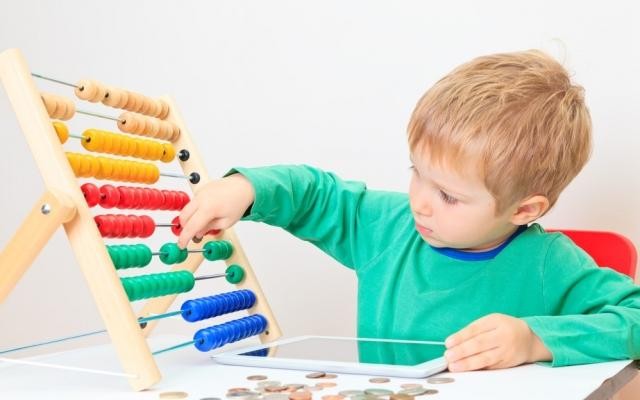 «Детский бюджет»Детский бюджет – это аккумулированный в районном бюджете объем бюджетных ассигнований на реализацию комплекса мероприятий по созданию благоприятных условий для каждого ребенка в Александровском районе по его воспитанию, общему и дополнительному образованию, организации детского отдыха, обеспечение поддержки несовершеннолетних и защите их прав
Распределение бюджетных ассигнований, направляемых на государственную и муниципальную поддержку семьи и детей в Александровском районе («Детский бюджет»), на 2023 год и на плановый период 2024 и 2025 годов
63
63
64
65
Краткая характеристика бюджета муниципального образования Александровский район
(тыс. рублей)
Основные параметры бюджета муниципального образования Александровский район
 в расчете на душу населения   
(тыс. руб. на 1 человека)
66
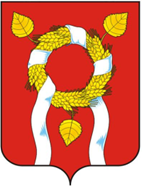 Инициативное бюджетирование
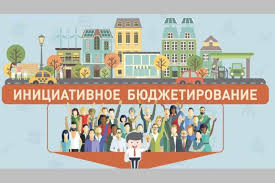 Под инициативным бюджетированием понимается механизм решения вопросов местного значения, отличительной особенностью которого является непосредственное участие граждан в определении направлений расходования бюджетных средств, а также в последующем контроле за реализацией отобранных проектов.
Проекты развития общественной инфраструктуры, прошедшие отбор к реализации в 2023 году
67
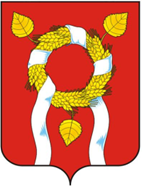 68
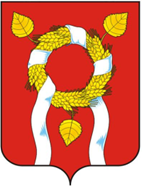 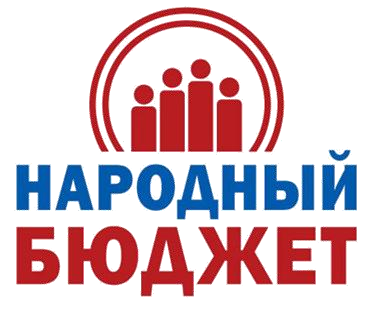 ПРОЕКТ «Народный бюджет» на 2023 год
В рамках реализации проекта «Народный бюджет» в 2023 году предусмотрено 400,0 тыс. рублей  на капитальный 
ремонт ограждения кладбища в селе Исянгильдино
 Александровского района  Оренбургской области
Народный бюджет – 2023
 (571,26 тыс. руб.)
69
Открытые муниципальные информационные ресурсы
Администрация Александровского района
     http: //aleksandrovka/56.ru
Официальный сайт для размещения информации о государственных и муниципальных учреждениях 
      http: //bus.gov.ru
Начальник Финансового отдела администрации Александровского района: Данилова Наталья Александровна
Тел. 8 (35359) 2-13- 65,
Электронная почта: alexfino@mail.ru
Адрес: 461830 с. Александровка, 
ул. Мичурина, 51
График работы: Пн.- Пт. 9:00 -17:00, обед с 13:00-14:00
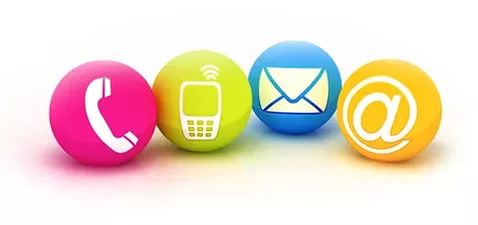